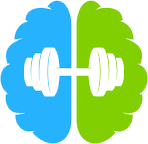 MAPA CONCEPTUAL
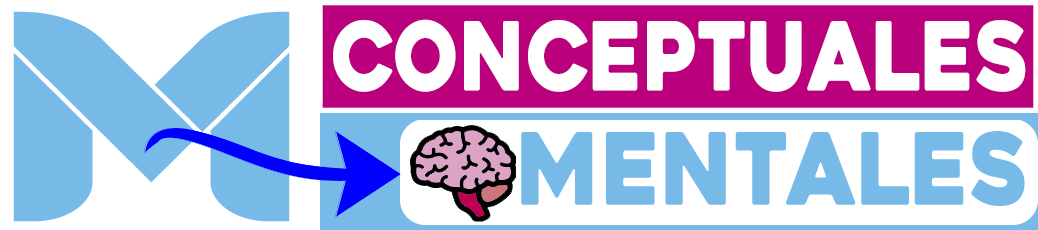 Enlace
You image
LOREM IPSUM
LOREM IPSUM
LOREM IPSUM
LOREM IPSUM
LOREM IPSUM
LOREM IPSUM
Enlace
LOREM IPSUM
Enlace
Enlace
Enlace
LOREM IPSUM
Enlace
LOREM IPSUM
LOREM IPSUM
LOREM IPSUM
LOREM IPSUM
Enlace
Enlace
LOREM IPSUM
LOREM IPSUM
Enlace
LOREM IPSUM
Enlace
Enlace
Enlace
Enlace
LOREM IPSUM
LOREM IPSUM
LOREM IPSUM
LOREM IPSUM
LOREM IPSUM
dolor sit amet, consectetur adipiscing elit. sed do eiusmod tempor incididunt
www.mapasconceptualesymentales.site